Threats  (Draft – for discussion)
DSSA Membership

At Large Members
    Edmon Chung
    Olivier Crépin-Leblond (co-chair)
    Mohamed El Bashir
    Cheryl Langdon-Orr
    John R. Levine
    Andre Thompson
    Patrick Vande Walle

ccNSO Members
    Roy Arends, .uk
    Sean Copeland, .vi
    Wim Degezelle, CENTR
    Luis Diego Espinoza, .cr
    Mark Elkins, .za
    Ondrej Filip, .cz
    Jaques Latour, .ca
    Otmar Lendl, .at
    Takayasu Matsuura, .jp
    Katrina Sataki, .lv
    Jörg Schweiger, .de (co-chair)
    Sean Shen, .cn
    Chris Wright, .au

GNSO Members
    Greg Aaron – (RySG)
    George Asare-Sakyi – (NCSG)
    Don Blumenthal – (RySG)
    Rafik Dammak – (NCSG)
    Keith Drazek – (RySG)
    Rossella Mattioli – (NCSG)
    Scott McCormick – (CBUC)
    Mikey O'Connor – (CBUC) (co-chair)
    Adam Palmer – (CBUC)
    Forest Rosen – (RrSG)
    Matt Serlin -- (RrSG)
    Rick Wilhelm – (RrSG)

NRO Members
    Andrew de la Haye (RIPE NCC)
    Byron Ellacott (APNIC)
    Nishal Goburdhan (AFRINIC)
    Mark Kosters (ARIN) (co-chair)
    Carlos Martinez (LACNIC)
    George Michaelson (APNIC)
    Subramanian Moonesamy (AFRINIC)
    Wolfgang Nagele (RIPE NCC)
    Arturo Servin (LACNIC)
    Pete Toscano (ARIN)

SSAC
    Patrik Fältström, Cisco (SSAC Chair)
    Jim Galvin, Afilias (SSAC Vice Chair)(co-chair)
    KC Claffy, CAIDA
    David Conrad
    Matt Larson, VeriSign
    Rick Wesson, Support Intelligence Inc.
    Rick Wilhelm, Network Solutions

Experts
    Bill Manning

ICANN Support Staff
    Bart Boswinkel
    Gisella Gruber-White
    Julie Hedlund
    Patrick Jones
    Kristina Nordstrom
    David Olive
    Glen de Saint Géry
    Gabriella Schittek
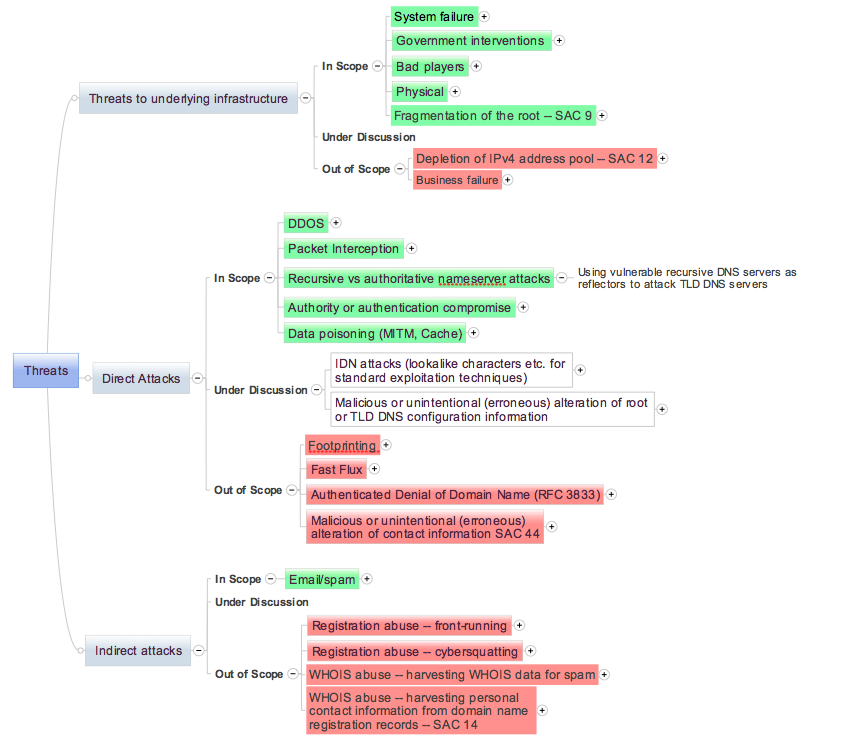 DSSA
Joint DNS Security and Stability Analysis Working Group
Sponsored by: At-Large, ccNSO, gNSO, NRO, and SSAC
CONTACT US:
We’re interested in your thoughts
Post a comment on our wiki: community.icann.org (look in the “cross community” area)
Email – any of our members
DSSA Membership

At Large Members
    Edmon Chung
    Olivier Crépin-Leblond (co-chair)
    Mohamed El Bashir
    Cheryl Langdon-Orr
    John R. Levine
    Andre Thompson
    Patrick Vande Walle

ccNSO Members
    Roy Arends, .uk
    Sean Copeland, .vi
    Wim Degezelle, CENTR
    Luis Diego Espinoza, .cr
    Mark Elkins, .za
    Ondrej Filip, .cz
    Jaques Latour, .ca
    Otmar Lendl, .at
    Takayasu Matsuura, .jp
    Katrina Sataki, .lv
    Jörg Schweiger, .de (co-chair)
    Sean Shen, .cn
    Chris Wright, .au

GNSO Members
    Greg Aaron – (RySG)
    George Asare-Sakyi – (NCSG)
    Don Blumenthal – (RySG)
    Rafik Dammak – (NCSG)
    Keith Drazek – (RySG)
    Rossella Mattioli – (NCSG)
    Scott McCormick – (CBUC)
    Mikey O'Connor – (CBUC) (co-chair)
    Adam Palmer – (CBUC)
    Forest Rosen – (RrSG)
    Matt Serlin -- (RrSG)
    Rick Wilhelm – (RrSG)

NRO Members
    Andrew de la Haye (RIPE NCC)
    Byron Ellacott (APNIC)
    Nishal Goburdhan (AFRINIC)
    Mark Kosters (ARIN) (co-chair)
    Carlos Martinez (LACNIC)
    George Michaelson (APNIC)
    Subramanian Moonesamy (AFRINIC)
    Wolfgang Nagele (RIPE NCC)
    Arturo Servin (LACNIC)
    Pete Toscano (ARIN)

SSAC
    Patrik Fältström, Cisco (SSAC Chair)
    Jim Galvin, Afilias (SSAC Vice Chair)(co-chair)
    KC Claffy, CAIDA
    David Conrad
    Matt Larson, VeriSign
    Rick Wesson, Support Intelligence Inc.
    Rick Wilhelm, Network Solutions

Experts
    Bill Manning

ICANN Support Staff
    Bart Boswinkel
    Gisella Gruber-White
    Julie Hedlund
    Patrick Jones
    Kristina Nordstrom
    David Olive
    Glen de Saint Géry
    Gabriella Schittek
Vulnerabilities (Draft – for discussion)
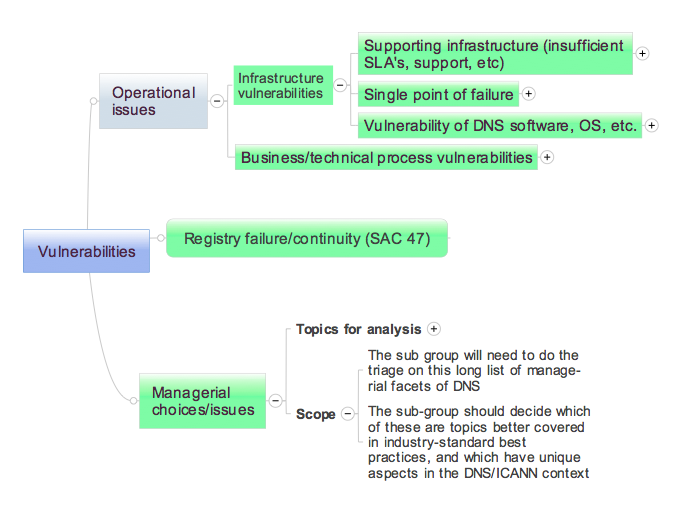 DSSA
Joint DNS Security and Stability Analysis Working Group
Sponsored by: At-Large, ccNSO, gNSO, NRO, and SSAC
CONTACT US:
We’re interested in your thoughts
Post a comment on our wiki: community.icann.org (look in the “cross community” area)
Email – any of our members